KONU BAŞLIĞIÖğrenci İsmi & Öğrenci İsmiTıp Fakültesi
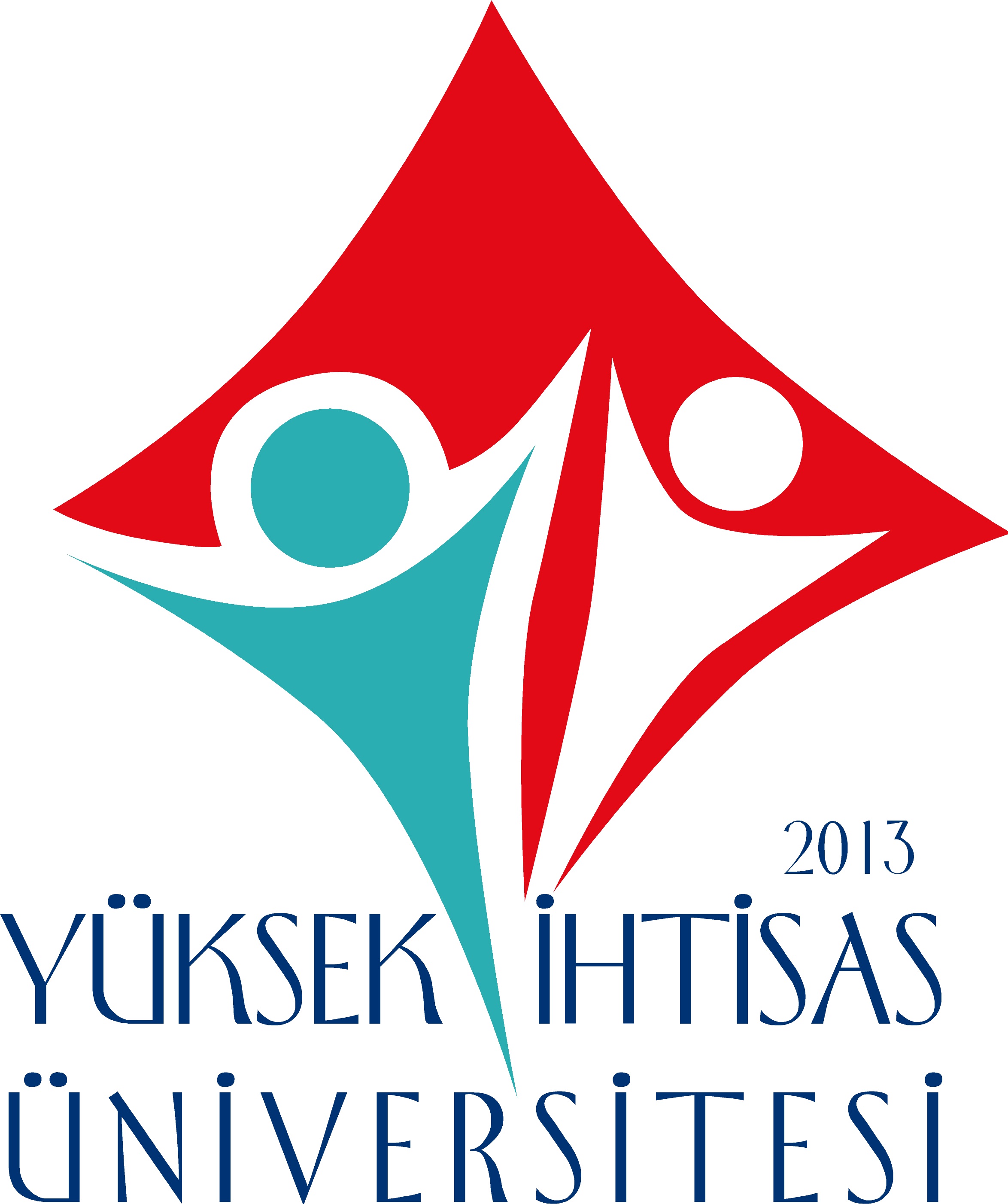 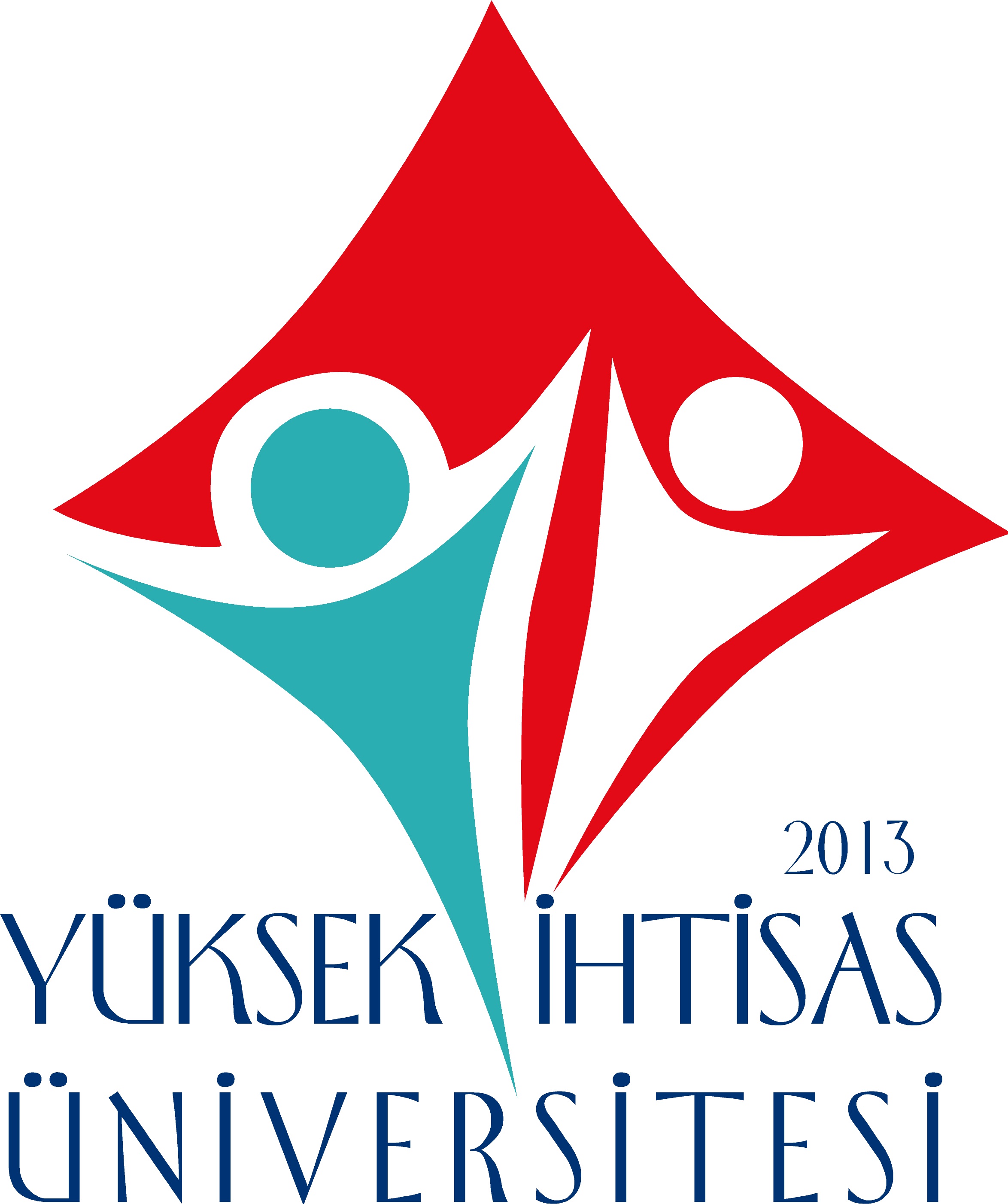 Konu Başlığı
Giriş
Anlatılmak istenen konu ile ilgili literatürden bilgiler.
Konunun seçilme amacı, önemi, gerekliliği hakkında kısa bilgi verilecektir.
Anlatılmak istenen konu ile ilgili literatürden bilgiler.

Resim kullanmak zorunlu değildir.
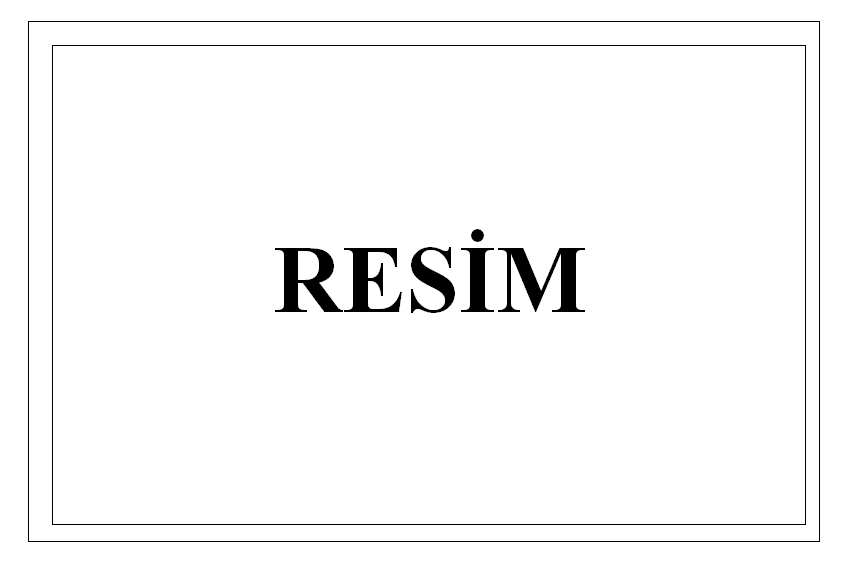 Konu Başlığı
Anlatılmak istenen konu ile ilgili literatürden bilgiler.
SONUÇ
Sonuç ile ilgili düşünceler
Kaynaklar
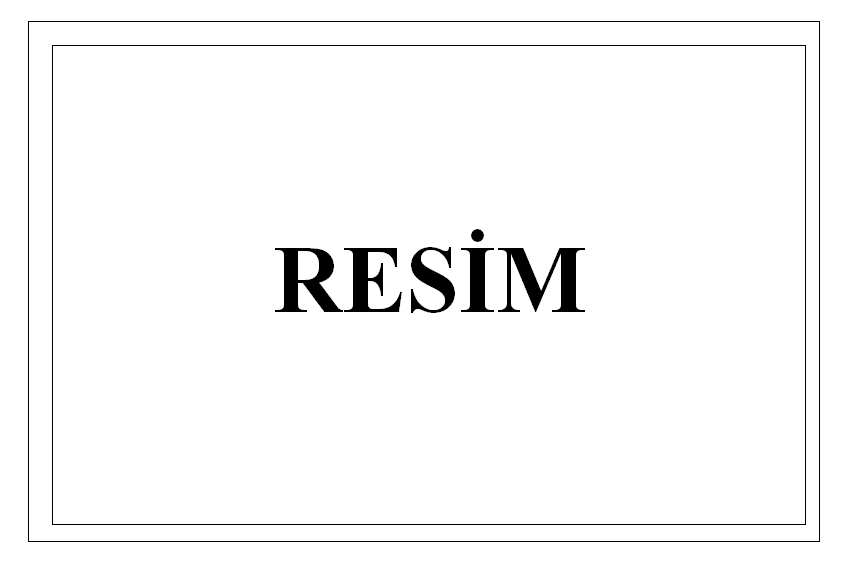 Kaynaklar